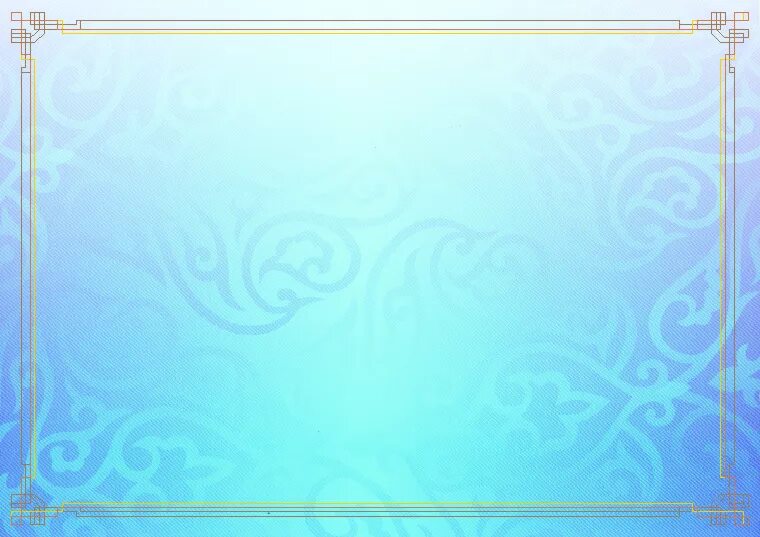 Консультация для родителей
«Мектеп  жасына дейінгі балалардың тілін дамыту-
Развитие речи дошкольников»




Қазақ тілі мұғалімі Касиева Кымбат Нурахметовна
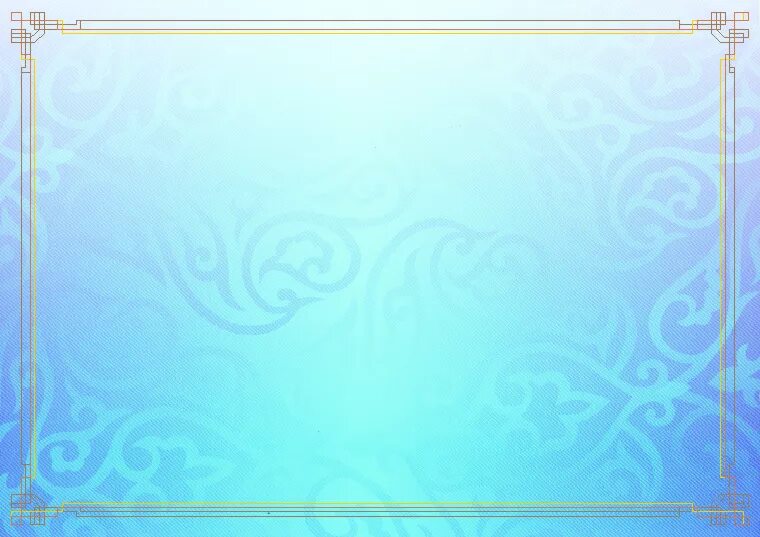 Развитие речи у детей играет важную роль в их общем развитии, особенно если мы говорим о государственном языке –казахском. Вот несколько советов и рекомендаций для родителей, которые хотят помочь своим детям развивать речь  по казахскому языку:
1. Игры и упражнения
Используйте игры на языке. Это может быть игра в "Я вижу", 
"Я знаю слово…", где дети повторяют слова на казахском.
Например: Мен  автобус көрдім. Мен алма көрдім. 
 По дороге домой называйте транспорт, здания и людей на казахском языке.Например: мынау көлік.Мынау ата.Мынау үй,дүкен...
«Я знаю слово … ( доп, ит, мысық…)» Ребенок говорит слово на казахском языке и объясняет ,значение слова, переводит.
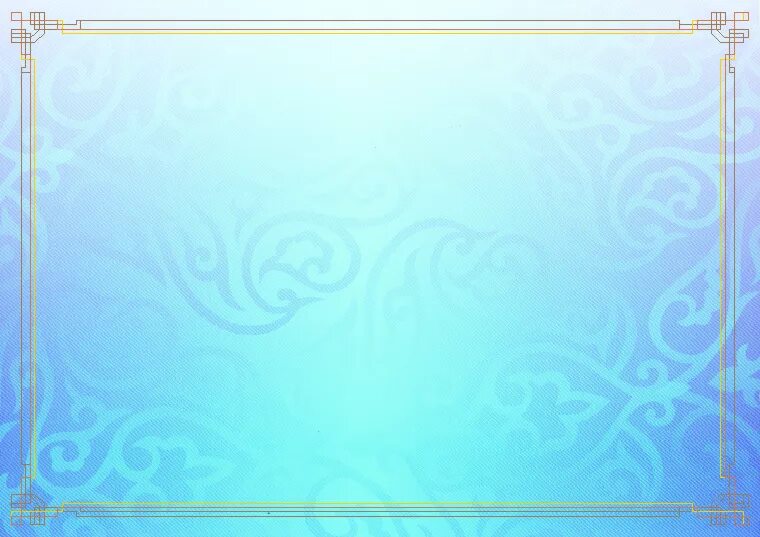 Развивайте словарный запас. Игры с карточками слов могут быть очень полезными. Напишите слова на казахском на одной стороне карточки и рисунок или перевод на другой стороне. Используйте их для игры в "Память" или просто для повторения слов.
Стол –үстел, стул-орындық, кровать- кереует…
Разговаривайте на казахском дома. Чем больше дети слышат язык в повседневных ситуациях, тем легче им будет освоить его. За столом называйте продукты питания, посуду и приборы  на казахском языке. Говорите вежливые слова рахмет, ас болсын.Чаще используйте слова-действия: отыр, тұр, айт, жат, жүр, жүгір…
2. Чтение и рассказывание историй
Читайте казахские сказки и книги. Это поможет детям ознакомиться с языком и структурой предложений.
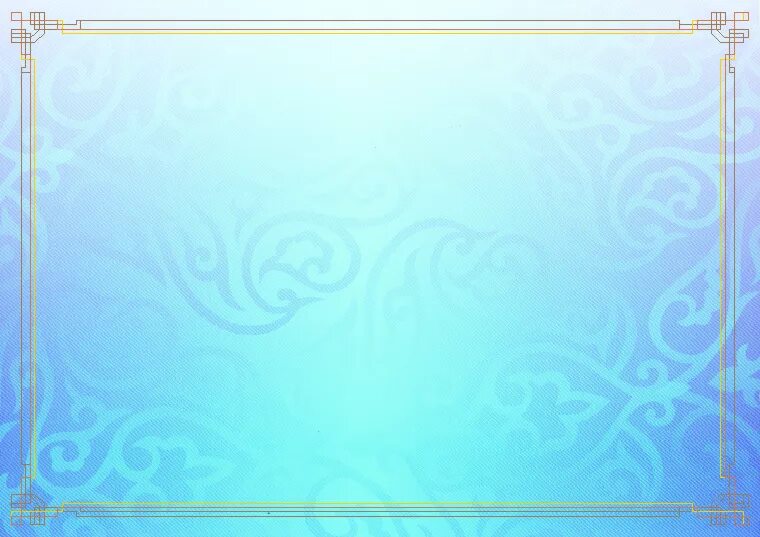 Позволяйте детям рассказывать вам истории. Это может быть просто повторение того, что они узнали на улице или в садике на казахском, или даже их собственные истории.
3. Практика в повседневной жизни
Поощряйте использование казахского языка. Если ребенок говорит с вами на родном языке, ответьте  ему  на казахском, дайте ребенку возможность подумать, понять, догадаться.
4. Поддержка в изучении языка
Если у ребенка есть задание: выучить слова или стихотворение на казахском языке, помогите  ему, учите вместе, ребенок почувстует  вашу поддержку, помощь. Он станет уверенным.
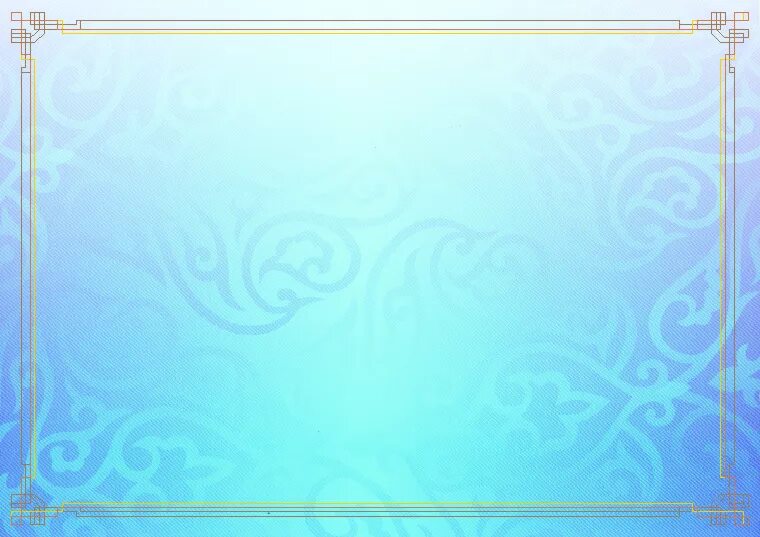 5. Позитивный подход и поощрение
Поощряйте усилия. Даже если ребёнок делает ошибки или не знает какое-то слово, похвалите его за попытку.
Будьте терпеливы. Изучение второго языка - процесс, который требует времени и усилий. Будьте терпеливы и поддерживайте своего ребенка.
    Развитие речи на казахском языке для ребенка - это постепенный процесс, и ваша поддержка и участие в этом процессе играют ключевую роль. Помните, что каждый ребенок учится по-своему, поэтому важно быть гибкими и адаптировать методы под его потребности.